Поняття конфлікту.Методи вирішення конфліктів
Учениці 11-Б класу
Бернацької Ярослави
Поняття «конфлікт»
Конфлікт (з лат. conflictus – зіткнення) – особливий вид взаємодії, в основі якого лежать протилежні і несумісні цілі, інтереси, типи поведінки людей та соціальних груп, які супроводжуються негативними психологічними проявами
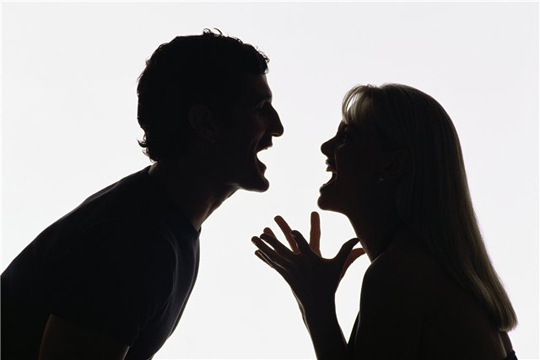 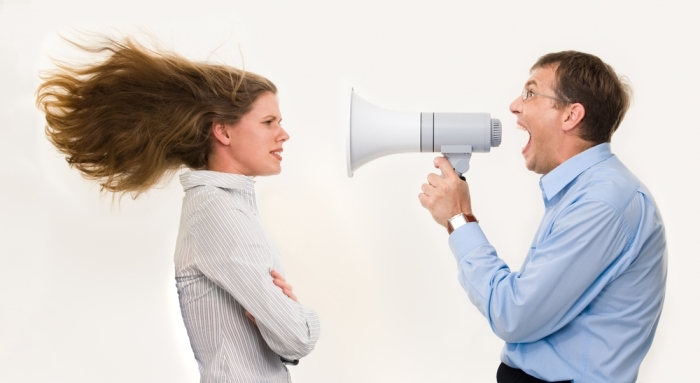 За видами конфлікти розділяють на :
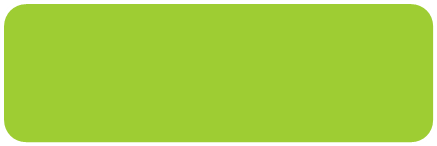 Соціальні
Психологічні
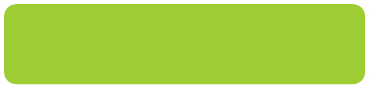 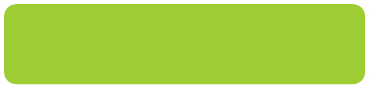 Конфлікти бажань
Міжособові
Групові
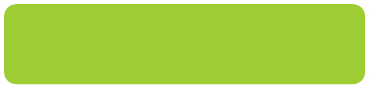 Системні
Конфлікти небажань
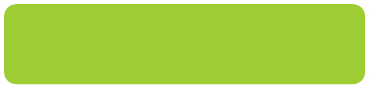 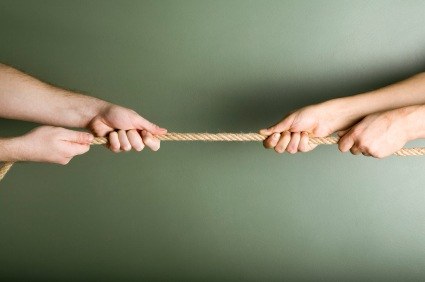 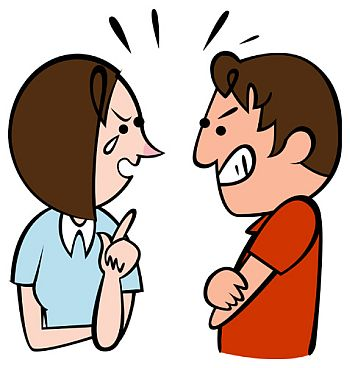 У конфлікті завжди існує протиріччя
  До конфлікту призводить таке  зіткнення  інтересів, потреб, поглядів, 
цілей, мотивів.
    В психологічному плані  конфлікт для його учасників завжди супроводжується  негативним емоціональним станом, негативним відношенням один до одного
У конфліктах беруть участь як окремі особи, так і групи людей.
Конфліктна ситуація – це об’єктивна основа конфлікту, яка фіксує виникнення реального протиріччя  в інтересах і потребах сторін.  Вона включає:
-        учасників конфлікту;
-        умови протікання (перед за все соціально-психологічні);
-        образи конфліктної ситуації.
Типи конфліктів
Стадії
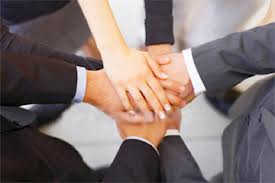 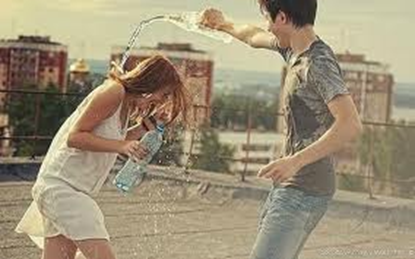 Виникнення конфліктної ситуації.
Усвідомлення ситуації як конфліктної хоча би однією із сторін.
Стадія конфліктної поведінки або взаємодії.
Стадія вирішення конфлікту.
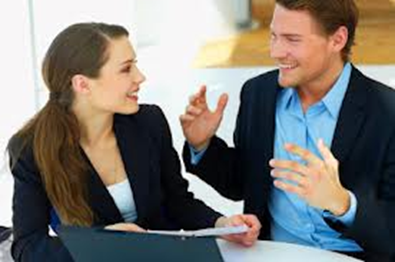 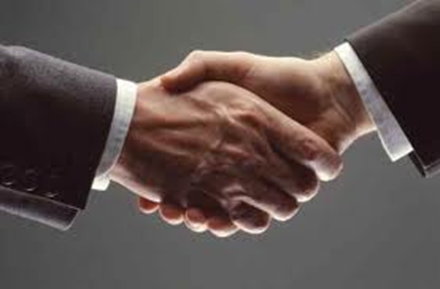 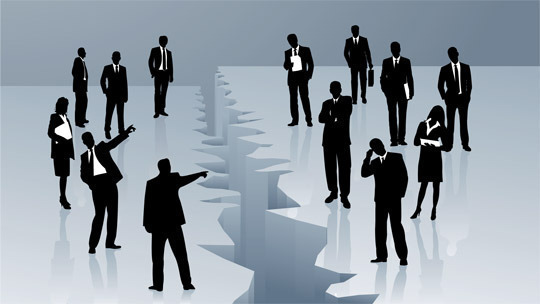 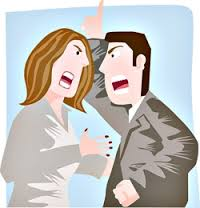 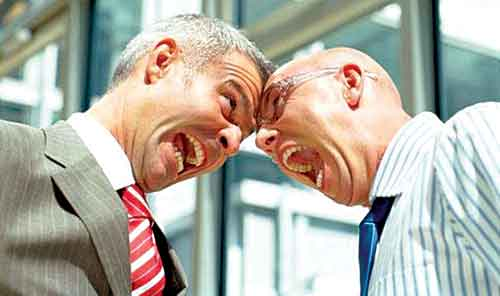 1. «Реальний конфлікт» — це конфлікт, який об'єктивно існує і адекватно сприймається.

2. «Випадковий, або умовний, конфлікт» — залежить від обставин, що можуть змінюватися, але ці обставини не усвідомлюються конфліктуючими сторонами.

3. «Зміщений конфлікт» — реальний конфлікт, за яким приховується інший конфлікт, що є справжнім чинником конфліктної ситуації.

4. «Помилково дописаний конфлікт» — конфлікт, що помилково тлумачиться.

5. «Латенний конфлікт» — конфлікт, який має відбутися, але не виникає тому, що не усвідомлюється.

6. «Хибний конфлікт» — у цьому випадку реальних підстав для конфлікту не існує, об'єктивно його немає, але він виникає у свідомості конфліктуючих сторін через помилкове сприймання та розуміння ситуації.
Способи управління конфліктом (способи поведінки в конфлікті)
Ухилення від конфліктної взаємодії.

 Згладжування конфлікту. Реалізація принципу кота Леопольда “Давайте жити дружньо!”

 Боротьба за перемогу в конфлікті.

 Компроміс.
Методика вирішення конфлікту
1. “Зняти маски” (ревнивця, егоїста, диктатора, заздрісника, агресора тощо) і “стати самим собою”.

2. Виявити і усвідомити справжню причину конфлікту.

3. Відмовитися від принципу “перемога за будь-яку ціну”. В конфліктах не перемагають, їх улагоджують.

4. Знайти декілька можливих варіантів вирішення конфлікту.

5. Оцінити варіанти і вибрати кращий.

6. Переконати іншу сторону конфлікту у тому, що даний варіант є найоптимальніший (“говорити, щоб нас почули”, уміти “слухати” іншу сторону).

7. Усвідомлювати й оберігати цінність взаємовідносин.
Висновок
Своєчасне нерозв'язання конфліктів може призвести до соціальної напруги
у суспільстві, викликати появу гострих суперечностей, надзвичайних
ситуацій соціально-політичного характеру, надзвичайних подій, що
загрожуватимуть безпеці суспільства.
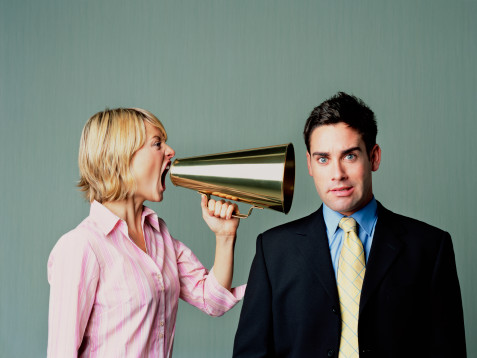 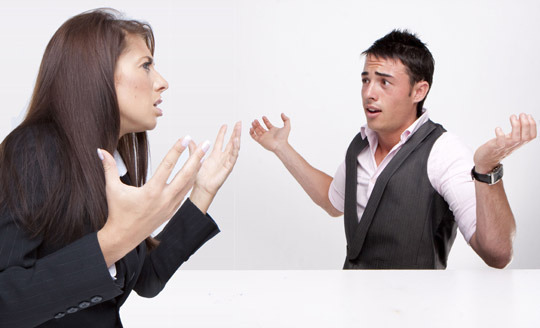 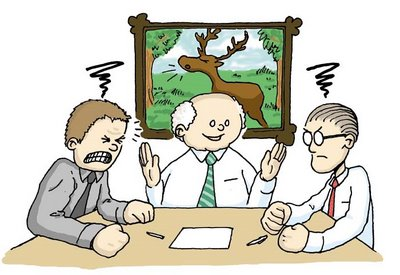